Introduction to OntologyFrom Carnap and Quine to Hilary Putnam
@emanuelrutten
VU University
Material in this course-presentation is primarily obtained from A. L. Thomasson’s essay Carnap and the Prospects for Easy Ontology and from essays from H. Price, J. Schaffer and S. Soames in Metametaphysics: New Essays on the Foundations of Ontology (MM)
The anti-metaphysical movement
By the late 1940s logical positivism or logical empiricism represented the furtherest advance of the anti-metaphysical movement
Logical positivists launched the verification criterion. Empirical verifiable statements are cognitively meaningful, empirical unverifiable statements        are cognitively meaningless
The chief architect of logical positivism was Rudolf Carnap. He had a puritanical devotion to empiricism, and offered a radical deflationary                     view of metaphysics
According to this view all questions of traditional ‘a priori’ metaphysics are pseudo-questions. They lack cognitive content (and can’t therefore be objects      of thought or assertion)
So, by the late 1940s metaphysics was supposed to be on its last legs. Actually, it was supposed to be dead. One believed to have finished what Kant started
[Huw Price in MM]
The revival of metaphysics
Yet, Carnap’s position was never consolidated. In fact, the ground was lost
For one of the features of contemporary analytic philosophy that Carnap would            have found most surprising is the apparent health of metaphysics or ontology
“How come,” the reader may wonder, “it is precisely in analytic philosophy -  a kind of philosophy that, for many years, was hostile to the very word ‘ontology’ – that ontology flourishes?”
	
If we ask when ontology became a respectable subject for an analytic philosopher to pursue, the mystery disappears. It became respectable in 1948, when Quine published a famous paper ‘On What There Is’. It was Quine who single handedly made ontology a respectable subject again.” (Putnam in 2004)
According to Putnam it was Quine – perhaps Quine alone – who rescued         metaphysics. His ‘On What There is’ gave Ontology a life-saving transfusion
[Huw Price in MM]
Quine’s method for doing serious Ontology
On the now dominant Quinean view, metaphysics is about what there is. Do properties exist? Do numbers exist? Do meanings exist? Do tables and chairs exist? Do temporal parts exist? Mereological sums? Propositions? Etc.
Quine’s four-stage indispensability method for doing serious ontology

     (1) Identify the best scientific theory (physics for Quine)

     (2) Identify the canonical logic (first order predicate logic for Quine)

     (3) Translate the best theory into the canonical logic (some paraphrasing allowed)

     (4) Determine the ontological commitments required to render this  translation true
Example: The indispensability of mathematics to empirical science gives us good reason to believe in the existence of mathematical entities. Reference to mathematical entities such as numbers is indispensable to our best scientific theories, and so we ought to be committed to the existence of these entities (Quine-Putnam indispensability argument)
[(J. Schaffer in) MM]
Carnap is a Platonist according to Quine
On Quine’s view of doing serious Ontology Carnap is in fact a Platonist (!),  since Carnap is in his logical-empirical theories committed to the existence        of numbers, properties and other abstract objects
Quine himself also recognizes the existence of numbers as “a regrettable form                 of Platonism” – they are apparently unavoidable in our best physical theory.                   
      The same cannot be said, Quine thinks, for properties and other abstracta
But how could Quine have called Carnap a Platonist? Platonism is among the 
       traditional metaphysical views Carnap had consistently dismissed as cognitive        meaningless nonsense. His Logical Empiricism was supposed to leave traditional   
       metaphysics behind
If someone as sympathetic to positivism as Quine could read Platonism into his       project, Carnap would have to state his position more cleary. This was the task of       his 1950 article ‘Empiricism, Semantics, and Ontology’
[S. Soames in MM]
Carnap’s deflationary view of metaphysics: ontology is shallow instead of substantive
There are two kinds of questions concerning the existence of entities: internal questions and external questions
Internal questions are questions of the existence of certain entities within a                                                given linguistic framework of terms and rules for applying these terms

    Empirical internal questions: Is there a white piece of paper on my desk?    (asked within the language for ordinary things - “the thing language”)

    Analytical internal questions: Is there a prime number greater than 100?     (asked within the language for natural numbers - “the system of natural numbers”)
Answers to specific internal existence questions are found straightforwardly                     by the analytical (e.g., mathematics) or empirical (e.g., looking) rules of the 
     framework, depending on whether the framework is a logical or factual one
Answers to general internal existence questions are found easily as well, by      direct entailment from the specific existence assertions. For example: ‘Five 
     is a number’ entails ‘Numbers exist’ or ‘Red is a color’ entails ‘Colors exist’
[A. Thomasson]
Carnap’s deflationary view of metaphysics: ontology is shallow instead of substantive (cont.)
External existence questions are questions of the existence of certain entities simpliciter, that is to say, apart from any given linguistic framework
The terms in these questions are thus divorced from framework application rules       (semantic rules) that govern their usage and constitute their meaning
As a result external questions are cognitively meaningless pseudo-questions that       can’t be answered
Traditional metaphysicians offer lengthy philosophical arguments for their claims,        such as that numbers exist. So they cannot have in mind the rather trivially        answerable internal existence questions
The sense in which traditional metaphysical questions are raised must therefore                                      
       be external. But then all questions from traditional metaphysics are ill-formed                             unintelligible pseudo questions
Hence, neither the Nominalist’s nor the Platonist’s answer to the question ‘Do        numbers exist?’, taken as an external question, should be embraced.  Ontology as              
       the practice of answering external existence questions is simply futile
[A. Thomasson]
Carnap’s deflationary view of metaphysics: ontology is shallow instead of substantive (cont.)
External existence questions as theoretical or factual questions are thus meaningless. One should not ask what really exists. For that is senseless
And that is why Carnap cannot be called a Platonist after all
But external existence questions can still be raised as practical questions, that is, as        pragmatic questions about whether or not to use some linguistic framework for a        specific practical purpose
Pragmatic external questions do have theoretical or factual aspects. For it is a factual                                                                matter whether for example a framework of things (enabling us to speak of e.g.                                                      
       atoms) is - or is not - more effective for doing empirical research than a                                                           
       minimalistic phenomenological framework (allowing talk of ‘sense data’ only)
Ontology becomes thus shallow in the sense that it is limited to ‘conceptual       engineering’, that is, making practical decisions about the advisability of                              adopting and using certain linguistic frameworks for specific goals
[MM &Thomasson]
Carnap’s internal-external distinction                  in terms of the use-mention distinction
Legitimate uses of the terms such as ‘number’ and ‘material object’ must be internal,       for it is conformity to the rules of the framework in question that constitutes use. But                as internal questions, as Carnap notes, these questions could not have the significance that traditional metaphysics take them to have. Metaphysics tries to locate them somewhere else, but thereby commits a use-mention fallacy. The only legitimate external questions simply mention the terms in question (Huw Price)
Internal questions are asked within or using the framework. They make use of the relevant terms  (property terms, number terms, material object terms) according to the framework rules of application. With those rules we can easily evaluate the truth of existential sentences containing those terms. The usage of terms is governed by rules, and therefore we must be using a framework to ask existential questions
Without those rules the terms can therefore not be used. And that’s why factual external existence questions are meaningless
Without those rules these terms can only be mentioned as part of the practical question of whether we should adopt the terms – numbers, properties, etc. - in            our framework
[A. Thomasson]
Does Carnap’s deflationism entail anti-realism?
According to an anti-realist there is no objective fact of the matter as to whether e.g. material things, properties or numbers exist. These questions are similar to questions like ‘What is up?’ or ‘Is Tom Cruise short?’
Hence, anti-realists take it that what there is depends on the framework we adopt. Existence is (like ‘shortness’ or ‘up’) inherently framework-relative
Carnap’s deflationism doesn’t force us to say that what exists depends on the linguistic framework adopted. We can answer questions about whether this or that sort of entity exists – but to ask these questions we must necessarily be using some language, i.e., some linguistic framework that establishes the application rules for the terms used in asking and answering these questions
We thus cannot ask anything apart from a framework. Nevertheless, and this is crucial (!), the answers we express using some framework may still be true. Anti-realism does not necessarily follow.  There might be an objective fact of the matter as to what there is. Some linguistic frameworks might be right
[MM]
Hilary Putnam’s deflationism
‘It is characteristic [...] to hold that ‘What objects does the world consists of?’  is  a question that only makes sense to ask within a theory of description. (Putnam 1981)
             There is no God’s Eye point of view that we can know or usefully imagine; there are only the various points of view of actual persons reflecting various interests and purposes that their descriptions and theories subserve. (Putnam 1981)
Putnam argues for conceptual relativity. The question ‘what exists’ can only be                                            answered in terms of a particular ‘version’, i.e., a particular conceptual scheme                                                       or representational system. Questions asked outside all ‘versions’ are rejected
So far Carnap would have said the same: the question ‘what exists’ can only be                                  answered internal to a linguistic framework – i.e., using a framework. Factual                                     existence questions external to a linguistic framework are rejected
But there are two ways in which Putnam’s deflationism takes a different turn
(1) The meaning of the core terms ‘exists’ and ‘object’ itself differs in different versions
(2) Putnam embraces anti-realism, that is to say, he denies ‘Realism’
[A. Thomasson]
(1) The meaning of ‘exists’ is framework-relative
[…] the phenomenon of conceptual relativity […] turns on the fact that the logical primitives themselves, and in particular the notions of object and existence, have a multitude of different uses rather than one absolute ‘meaning’ (Putnam, 1987)
(1) is called quantifier variance, i.e. the idea that there is no single core meaning       for ‘existence’ or ‘there is’
Carnap disagrees. For him ‘exists’ is a topic neutral and formal term that may be conjoined with material terms of different categories (things, numbers, etc.) while retaining the same core sense (the same core rules of use)
That is, ‘exists’ is univocal. It has a single core meaning.  It’s meaning does not change (except from some analytic rules, e.g. ‘5 is a number’) when we add new terms (such as ‘number’) to the framework language
Illustrations of the univocacy of ‘exists’
X’s exist iff the number of X’s is larger than zero’ (Van Inwagen) 
X’s exist iff not everything is not-X’ (“)
X’s exist iff ‘X’ refers (Horwich)
[A. Thomasson]
An example to clarify (1)
Take a Platonist and a Nominalist with respect to the existence of numbers
Putnam would say that ‘exists’ in the conceptual scheme of the Platonist has a    different core meaning from ‘exists’ in the conceptual scheme of the Nominalist
Therefore, the Platonist can within his scheme truly say ‘Numbers exist’,     whereas the Nominalist can in his scheme truly say ‘Numbers do not exist’.      Both accept the term ‘number’ in their scheme.  They also agree on what     numbers are. The reason for their difference is that they attribute a different     meaning to ‘exist’ (different truth-conditions for existence)
Carnap would handle this case quite differently. He holds that ‘exists’ is univocal.                            So the Platonist and Nominalist do not disagree on the meaning of ‘exists’
[A. Thomasson]
An example to clarify (1) [cont.]
They differ on which material terms (‘sortals’) to adopt in their schemes.

        -- The Platonist adopts the term ‘number’ (he will say ‘4 is a number’, which         
        entails ‘There are numbers’).

        -- The Nominalist refuses to adopt the term ‘number’ (he never uses the term             ‘number’ in his sentences. But he may still say things like ‘There are two cars’)
Indeed, IF the Nominalist would also have adopted the term ‘number’ (together with     its analytical rules of use) THEN he would have trivially accepted that numbers exist!
Therefore, the dispute between the Platonist and Nominalist is merely pragmatic.                 
     Should we (given the purpose at hand) add the term ‘number’ to our language?
[A. Thomasson]
(2) Putnam’s anti-realism
Putnam believes that quantifier variance is a good reason for accepting anti-realism
What is wrong with the notion of objects existing ‘independently’ of conceptual schemes is that there are no standards for the use of even the logical notions apart from conceptual choices (Putnam, 1987)

       […] the idea that there is an Archimedean point, or a use of ‘exist’ inherent in the world itself, from which the question ‘How many objects really exist?’ makes sense,      is an illusion. (Putnam, 1987)
Putnam thus concludes that we must reject the idea that there are objects that                         exist independently of our conceptual scheme
In short, he denies Realism:

-- The world consists in a fixed totality of mind-independent objects
-- There is one complete description that corresponds to the way the world is
As we have seen Carnap’s deflationism doesn’t force us to accept anti-realism either
[A. Thomasson]
So, why did Carnapian deflationism                        loose ground?
Was it indeed Quine in 1948, as Putnam himself maintained in 2004?
According to Amie L. Thomasson it was primairly due to Putnam himself, and      others who linked Carnap’s deflationism to quantifier variance and anti-realism
For by doing so Putnam and others made Carnap’s position quite unattractive for metaphysicians
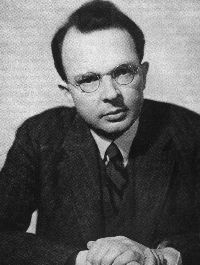 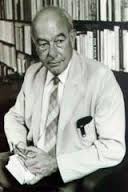 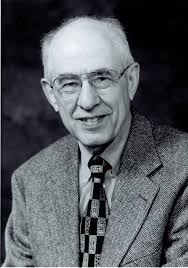 [A. Thomasson]